Properties of 
Muscle Tissue
3 Types of 
Muscle Tissue
Contractility
Skeletal – attached to bone
Excitability
Cardiac – the heart
Extensibility
Elasticity
Smooth – internal organs
                 blood vessels
Skeletal muscle
Skeletal muscle
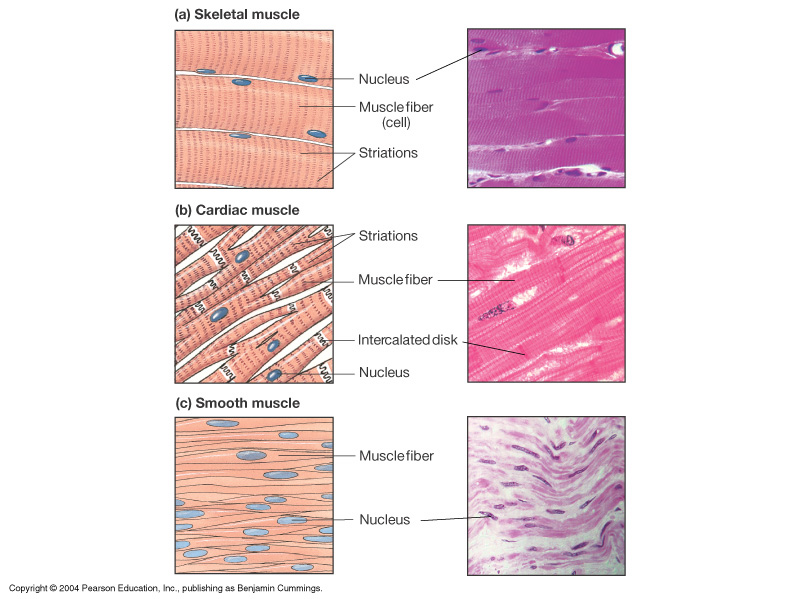 - Long & cylindrical
- Multinucleated
- Striated
- Voluntary
Cardiac muscle
Cardiac muscle
- Shorter & branched
- Uninucleated
- Striated
- Involuntary
- Intercalated discs
Smooth muscle
Smooth muscle
- Spindle-shaped
- Uninucleated
- Non-striated
- Involuntary
Functions of Skeletal Muscle
Movement of Body (with Levers and Joints)
Protection of other Structures
Heat Production
Controls Entrances and Exits to Body
Micro-Anatomy of Skeletal Muscle
Muscle cell = muscle fiber
Fascicle = bundle of muscle fibers
Whole muscle = bundle of fascicles
Anatomy of Skeletal Muscle
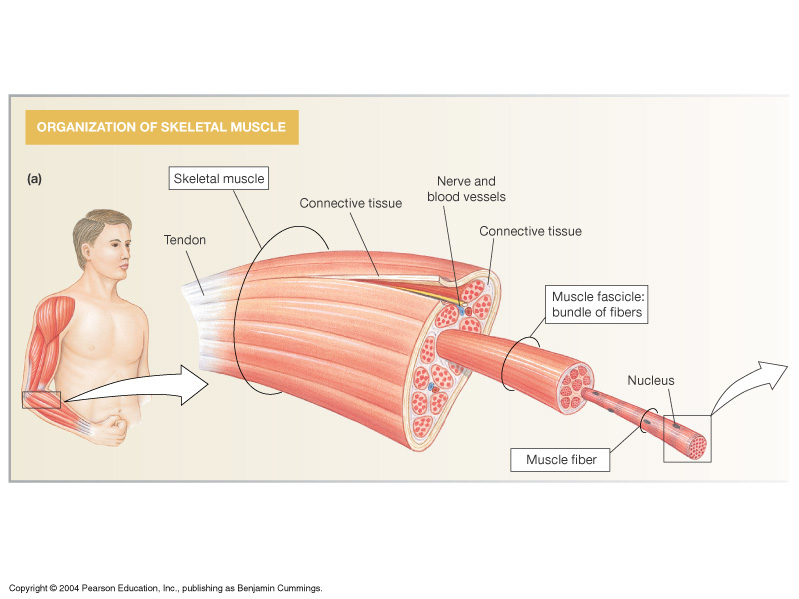 Connective Tissue of Skeletal Muscle
Endomysium => covers a muscle fiber
Perimysium =>  covers fascicles
Epimysium => covers whole muscle
Naming of Skeletal Muscle
Size
Maximus
Minimus
Major
Minor
Longus 
Brevis
Shape
Deltoid (triangle)

Teres (round, cylindrical)

Trapezius (trapezoidal)

Rhomboideus (rhomboidal)
Location
Abdominis
Femoris
Brachii
Capitis
Pectoralis
Intercostal
Digitorum
Relative Position
Lateral
Medial
Internal
External
Superficialis
Profundis
Action
Abductor
Adductor
Flexor
Extensor
Pronator
Supinator
Levetor
Depressor
Number of Heads
Biceps

Triceps

Quadriceps
Orientation of Muscle
Rectus

Transversus

Oblique
Origin and  Insertion
sternocleidomastoid

coracobrachialis

Brachioradialis
Classification of Skeletal Muscle by Fascicular Orientation
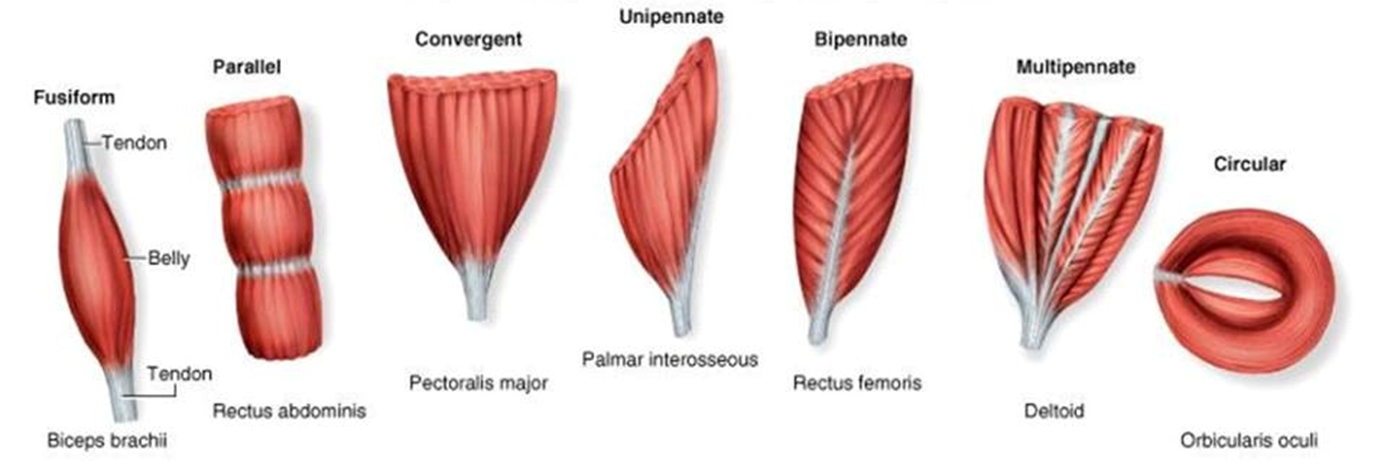 Classification by Orientation of Fascicles(Presented in the order from weakest to greatest force generated)
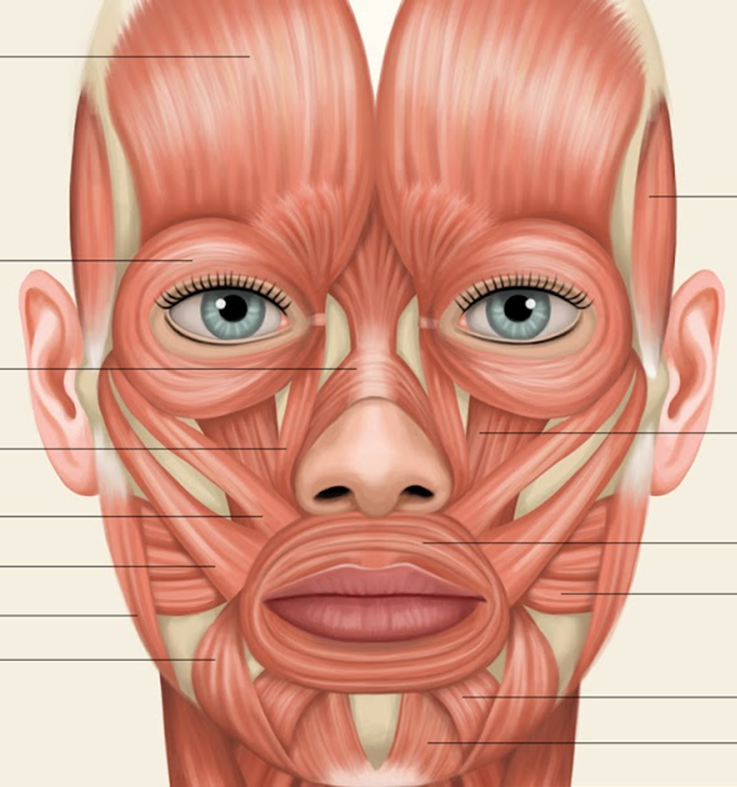 e.g. orbicularis oculi
e.g. orbicularis oris
1) Circular:
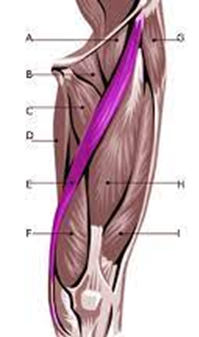 2) Parallel:
a) Strap-like:
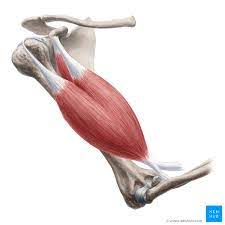 - e.g. sartorius, rectus abdominis
b) Fusiform (Spindle-shaped):
e.g. biceps brachii
Classification by Orientation of Fascicles
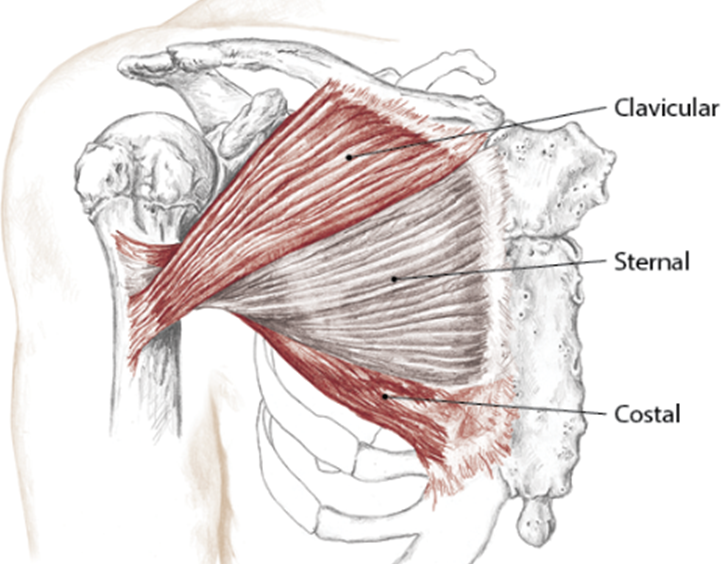 3) Convergent:
e.g. pectoralis major
e.g. piriformis 
(+ other gluteal muscles)
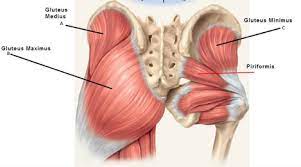 Central tendon
4) Pennate Muscles:
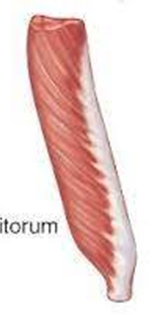 a) Unipennate:
- e.g. extensor digitorum
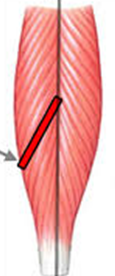 b) Bipennate:
- e.g. rectus femoris
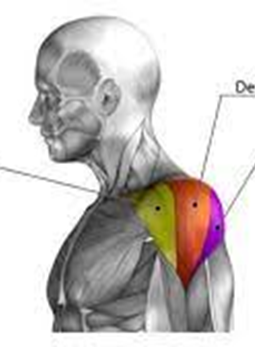 c) Multipennate:
- e.g. deltoid
A Lever System can:
Increase the force applied to the movement.
OR
Increase speed or distance of body part moved.
But never both!
Levers are elongated rigid structures that move on a fixed point,
called a fulcrum (F).
The role of Lever Systems is 
to Confer Advantage 
to Body Movement.
In the body Bones act as levers.
Movable Joints act as the fulcrum (F).
The Effort (E) arm is powered by muscular  
     contraction.
The Resistance (R) is the weight of the body
     part being moved.
Each Lever System needs a:

    Fulcrum, Effort arm and Resistance.
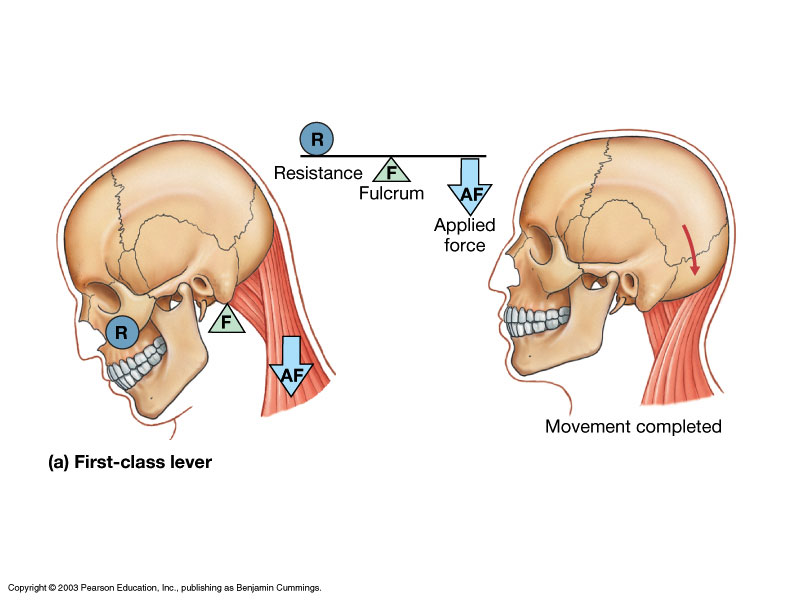 E
Effort 
Arm
E
1st Class Lever: EFR
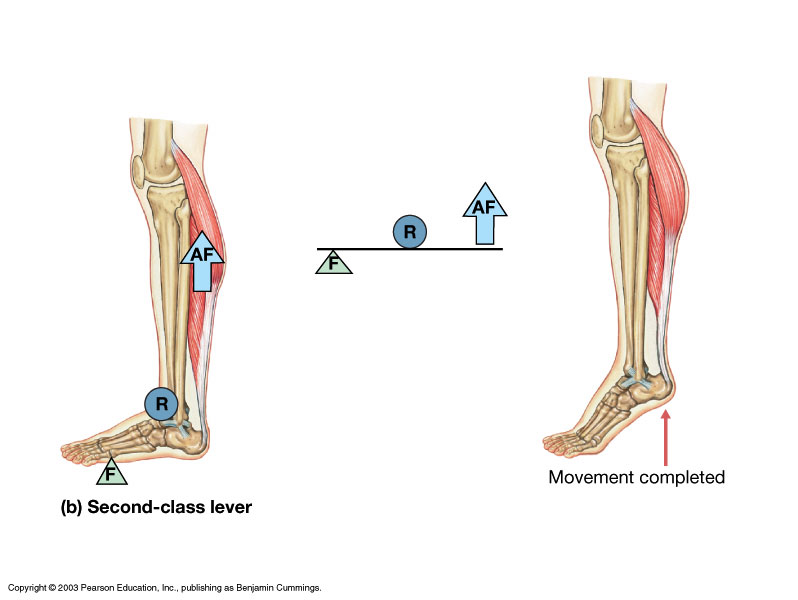 E
E
2nd Class Lever: FRE
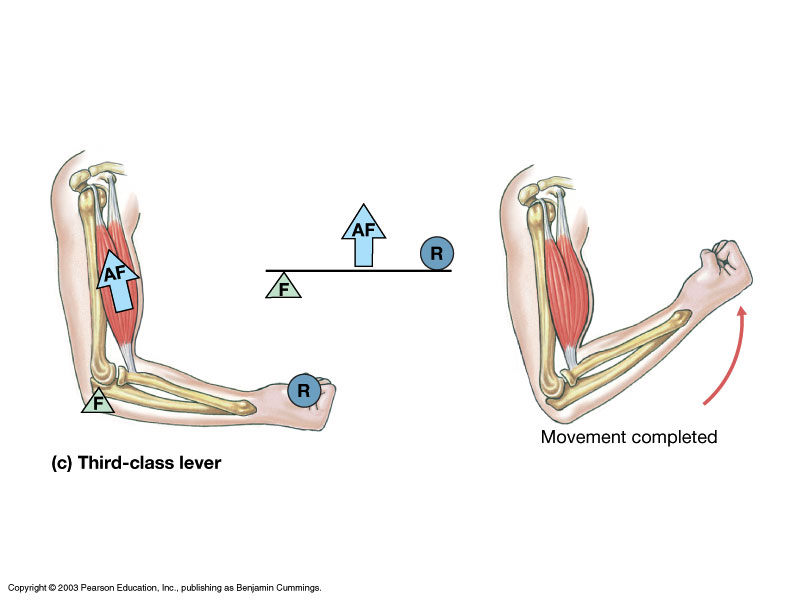 E
E
3rd Class Lever: FER
The Mechanics of Levers in the Body
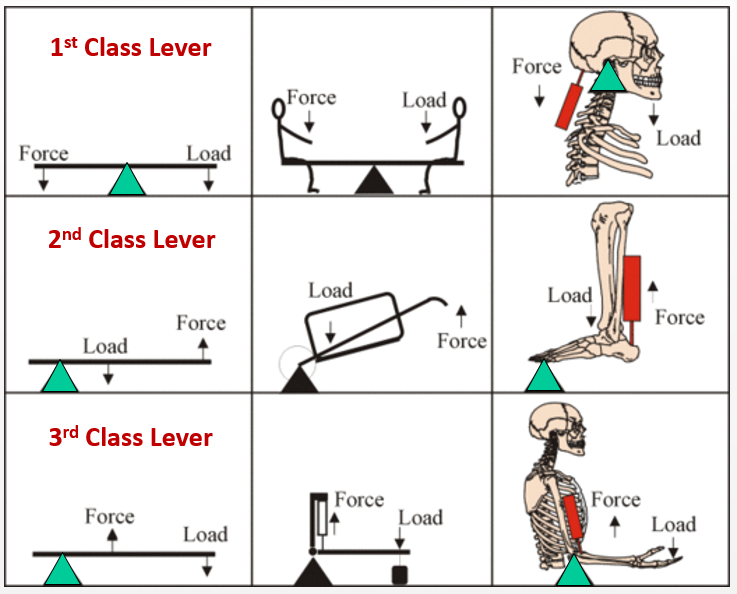 The Neuromuscular Junction
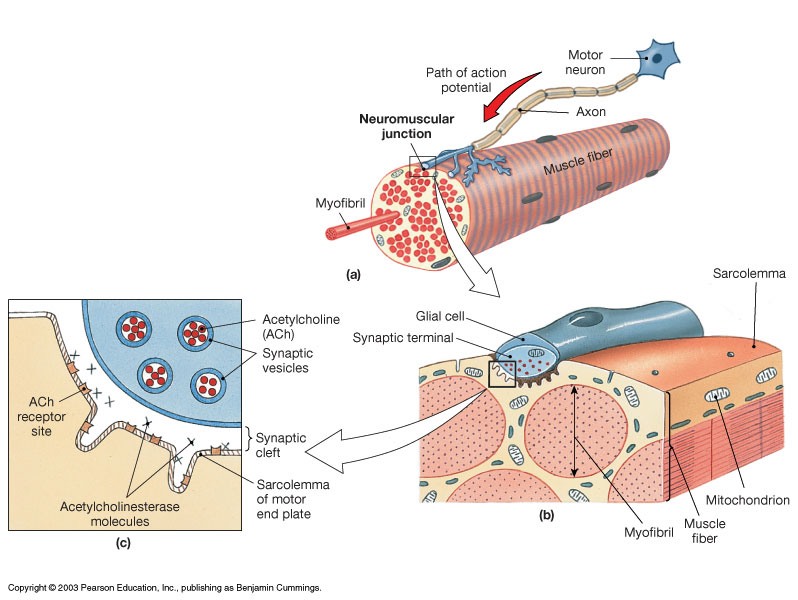 Skeletal Muscle is controlled by
Somatic 
Motor
Neurons
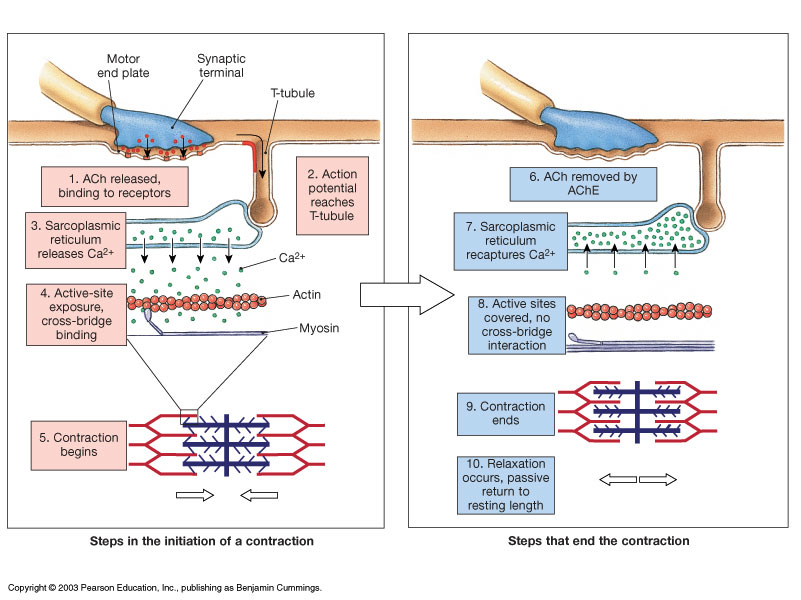 Motor Unit Recruitment
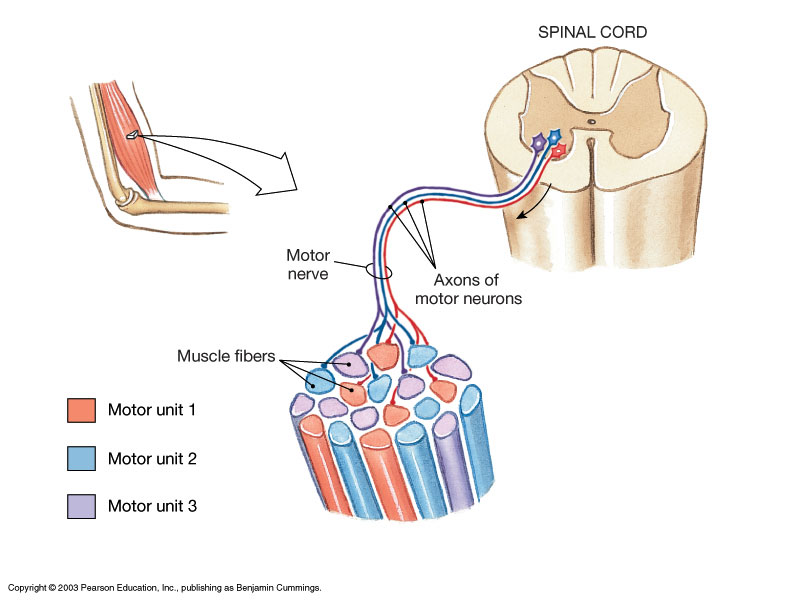